Lesson2.2 and 2.3
Metric Prefixes
(pages 16-23)
2.2 and 2.3 Learning Outcomes
Recognize base units 
Recognize metric prefixes
To create CF by comparing base units to a metric prefix
To solve simple (1 CF) and complex (2 or more CF) metric conversion problems
Key Vocabulary Words
SI units
Metric prefix
Base unit
Metric conversions
Derived unit
Derived quantity
Metric Prefixes
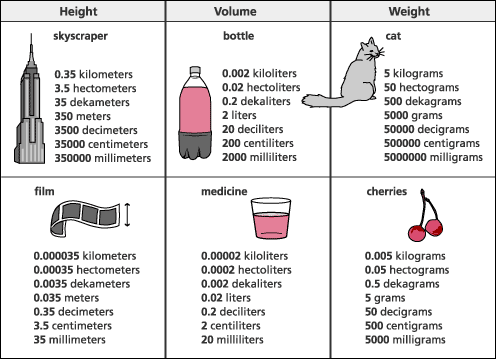 Some more uses of metric prefixes
mass of Earth = 5.9742 × 1024 kilograms (kg) = 5.9742 x 1018 Gigagrams
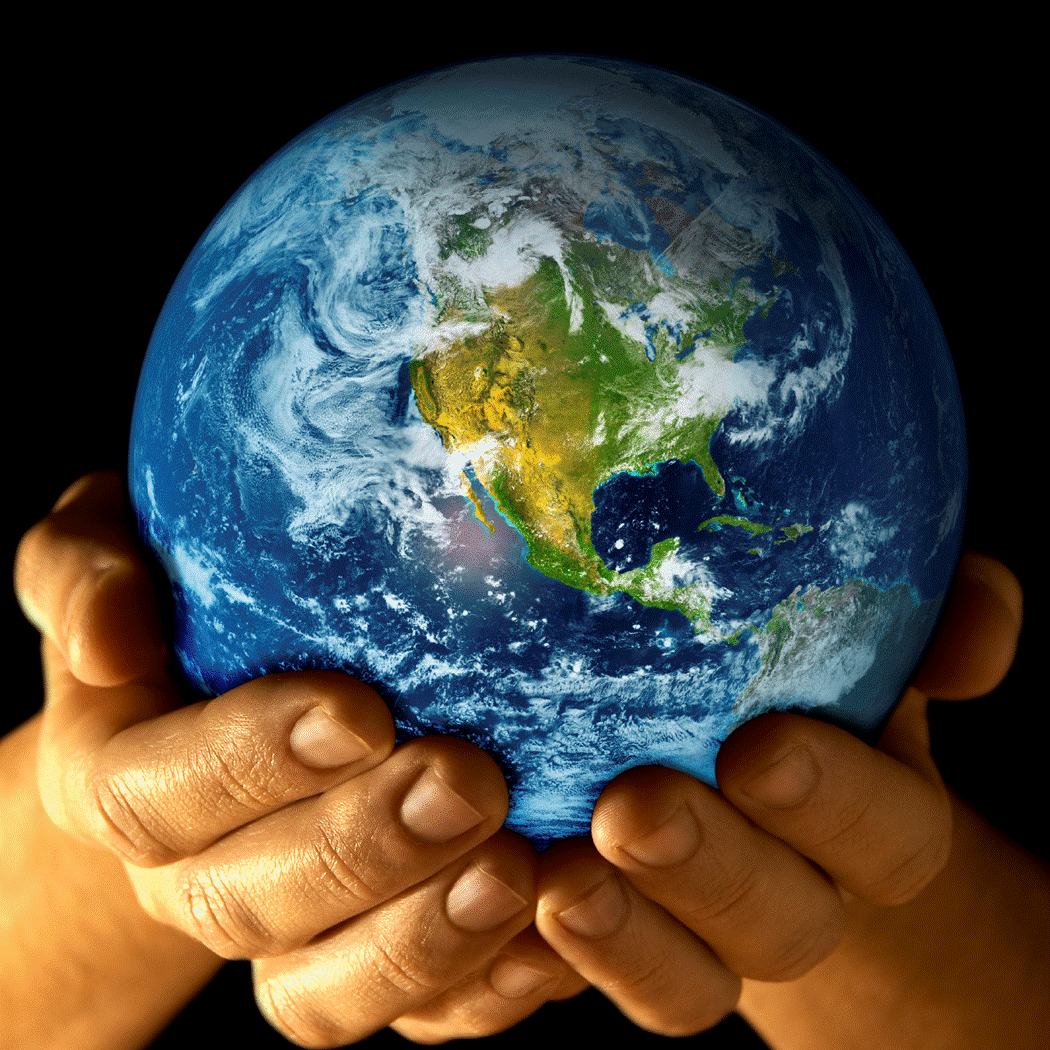 We spend 1/3 of our life sleeping, that is 27.37 years, 8.6 x 108 seconds or 8.63 x 102 megaseconds (863 Msec)
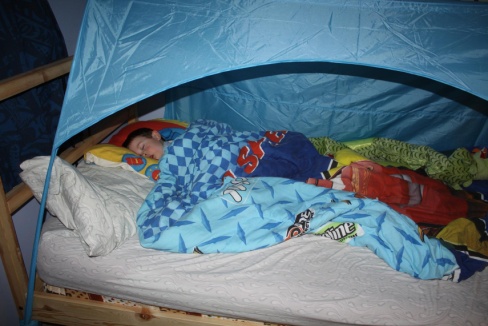 A Sloth’s top speed is 5 m/min = 0.3 km/hr or 5000 mm/min, or 83 mm/sec
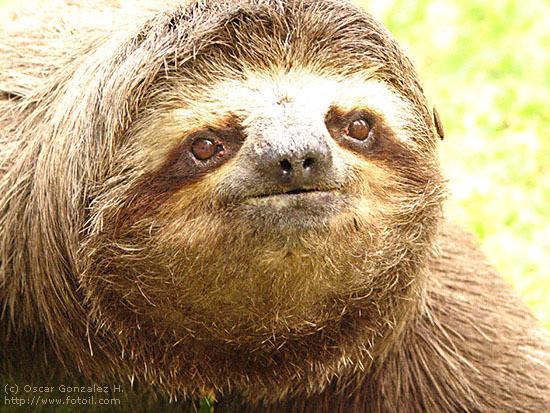 2.2 Summery Notes:
The International System of Units is the modern form of the metric system
devised around the convenience of the number ten. 
world's most widely used system
Base units: a basic unit of measurement, all other units are multiples of the base unit
The base units are: Meter-m, gram-g (kg is the actual SI unit… but in Chemistry we use the gram), second- s, mole- mol, litre- L, tonne- t
Prefixes are multiples of base units (see SWB for all prefixes)
2.3 Summery Notes
1. Sample Question: How many micrometers are there in 5 cm?
2.3 Summery Notes
1. Sample Question: How many micrometers are there in 5 cm?
Plan: cmmum
2.3 Summery Notes
1. Sample Question: How many micrometers are there in 5 cm?
Plan: cmmum
# um    =   5 cm x   1 x 10-2 m x    1 um  	                                                				     1 cm       1 x 10-6 m
		     = 5 x 104 um
2. For every METRIC conversion use the following steps: U = I x CF
Identify the U and units
Identify the I and units
Identify all the CF(s)
Solve 
For every metric conversion you must first convert into the base unit
In the CF, the prefix will always get the “1” and the base will always get the exponential equivalent value
When you have a question that requires more than one CF… make a plan!!
The Metric Spider!! 
Get out your data booklet!!
The Metric Spider!!
Metric Prefixes
Base Units
Giga
G
nano
n
Mega
M
micro
u
m
mol
L
s
**g
t
Kilo
k
milli
m
hecto
h
centi
c
deci
d
deka
da
Giga
G
nano
n
=
=
Meg
M
109
10-9
micro
u
m
mol
L
s
**g
t
=
=
106
10-6
Kilo
k
milli
m
=
10-3
103
=
102
10-2
hecto
h
=
=
centi
c
101
10-1
=
deka
da
deci
d
=
See SWB pages 19-21 for examples
1. ONE STEP METRIC CONVERSIONS
Example 1:
a) Convert 9.4 nm into metres.
1. ONE STEP METRIC CONVERSIONS
Example 1:
Convert 9.4 nM into metres (nM m).
	
    # m = 9.4 nM x 1 x 10-9 m
					 1 nM
1. ONE STEP METRIC CONVERSIONS
Example 1:
Convert 9.4 nM into metres (nM m).
    # m = 9.4 nM x 1 x 10-9 m= 9.4 x 10-9 m
					 1 nM
2. TWO STEP METRIC CONVERSIONS
TWO PREFIXES in the question. 
These require the use of 2 CF.
Always convert to the base unit first.

Example 2:
Convert 6.32 um into km.
2. TWO STEP METRIC CONVERSIONS
Example 2:
Convert 6.32 um into km (ummkm).

	#km = 6.32 um x 1 x 10-6 m x  1 km
                                   1 um      1 x 103 m
2. TWO STEP METRIC CONVERSIONS
Example 2:
Convert 6.32 um into km (ummkm).

#km = 6.32 um x   1 x 10-6 m   x    1 km
                                1 um          1 x 103 m
	= 6.32 x 10-9 km
3. DERIVED UNIT CONVERSIONS
Example 3:
Convert 55.0 km/h into m/s.
3. DERIVED UNIT CONVERSIONS
I
U
Example 3:
Convert 55.0 km/h into m/s.
CF’s:
  1 km            60 sec         1 h
1 x 103 m       1 min        60 min

Plan 1: Convert the numerator first: 
			Km m, 
Plan 2: Convert the denominator second: 
			h min  s
3. DERIVED UNIT CONVERSIONS
Example 3:
Convert 55.0 km/h into m/s.

# m/s = 55.0 km x 1x103 m x   1 h    x   1 min
                     h        1 km     60 min     60 sec

		  = 15. 3 m/s